Key Stage 2Maths Workshop
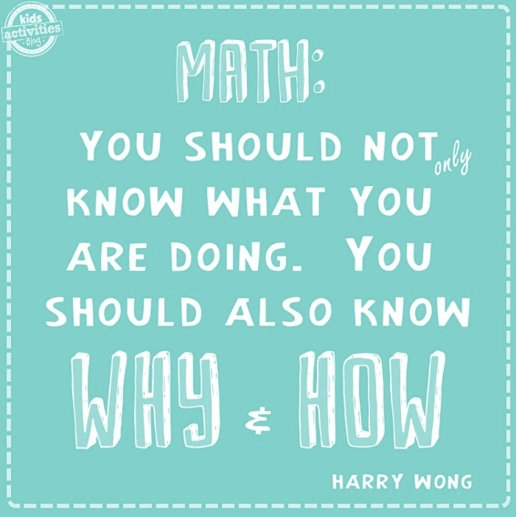 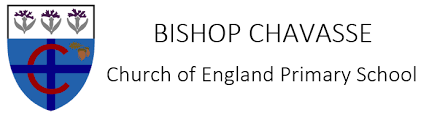 What to expect in this workshop
1.
How is Maths taught at Bishop Chavasse?
2.
What does Maths look like in Key Stage 2?
3.
How can my child be supported at home?
4.
Questions
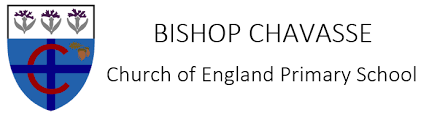 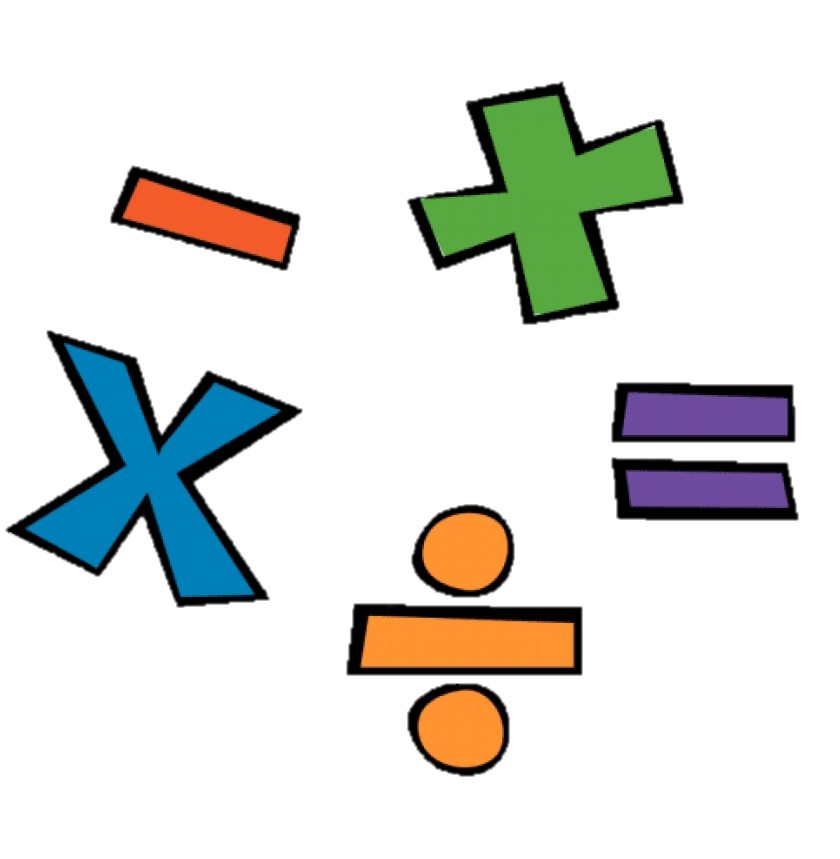 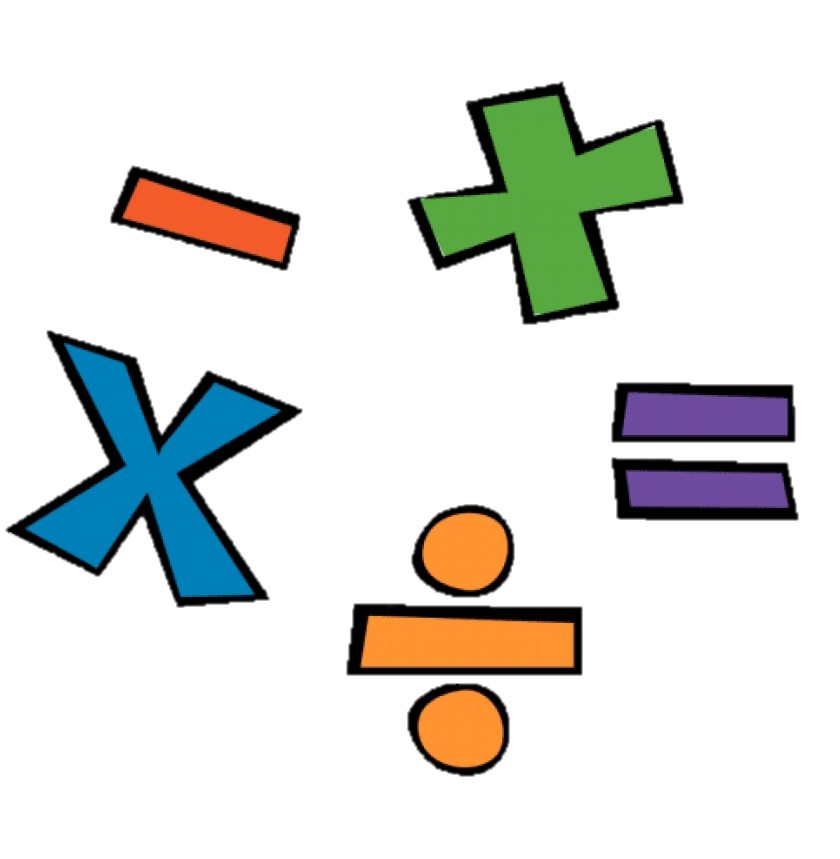 How is Maths at Bishop Chavasse?
Use of the CPA approach

Mastery approach adopted

White Rose Scheme followed - https://whiteroseeducation.com 

Develop fluency, reasoning and problem-solving skills
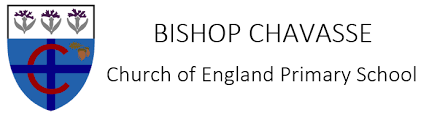 What is the CPA approach?
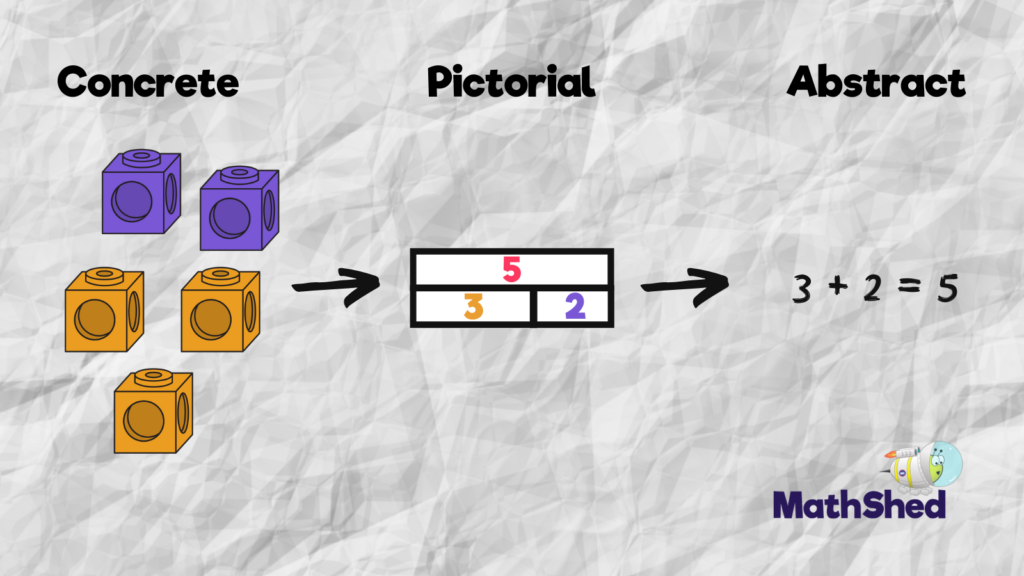 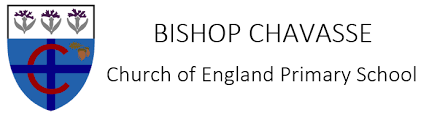 [Speaker Notes: Approach is used to teach all four operations across the school.
These are add & subtract, multiply and divide – these underpin all we do in Maths.]
Concrete Stage
Concrete resources, also known as manipulatives, are physical objects that children can pick up and manipulate to improve their maths knowledge.

Handling and manipulating objects can enhance your child's understanding or different mathematical concepts.
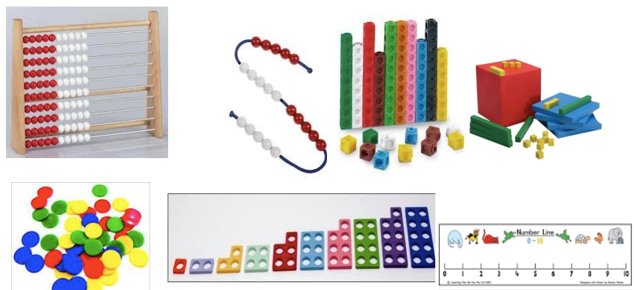 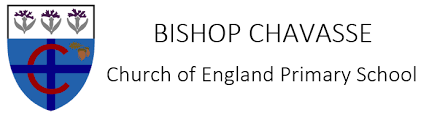 [Speaker Notes: Concrete materials allow your child to visualise and understand the maths  meaning they are more likely to understand and accurately remember methods.

One of the main reasons these resources play a key role in learning is because they support the mastery style approach, meaning your child will develop a deep knowledge and understanding of vital maths concepts.]
Pictorial Stage
As the name suggests, this means that your child is looking at a picture (or visual representation) to help them solve a calculation.

This could be a drawing of objects to be counted, but could also be a part-whole model, bar model or base 10 drawing.
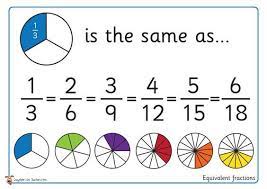 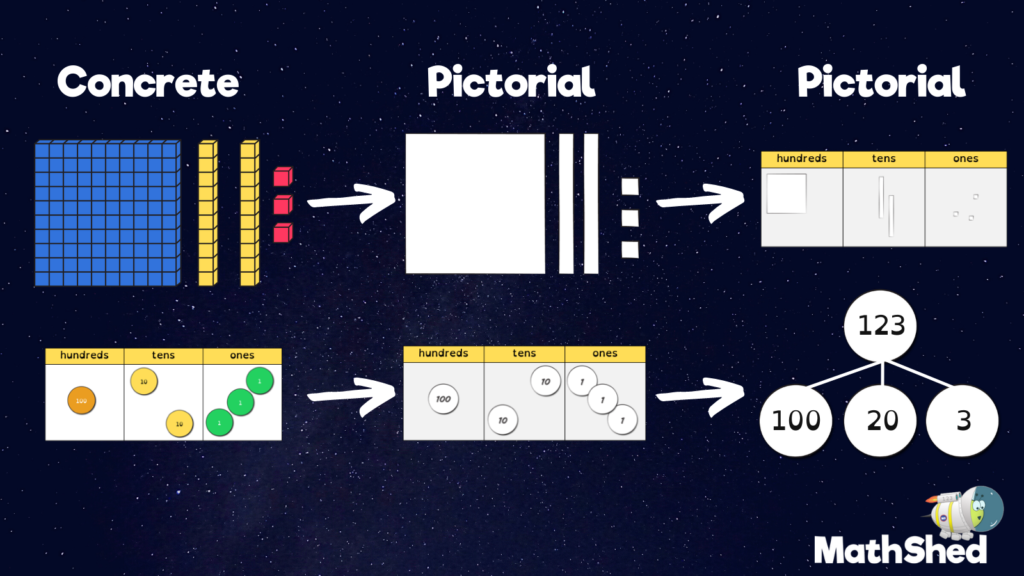 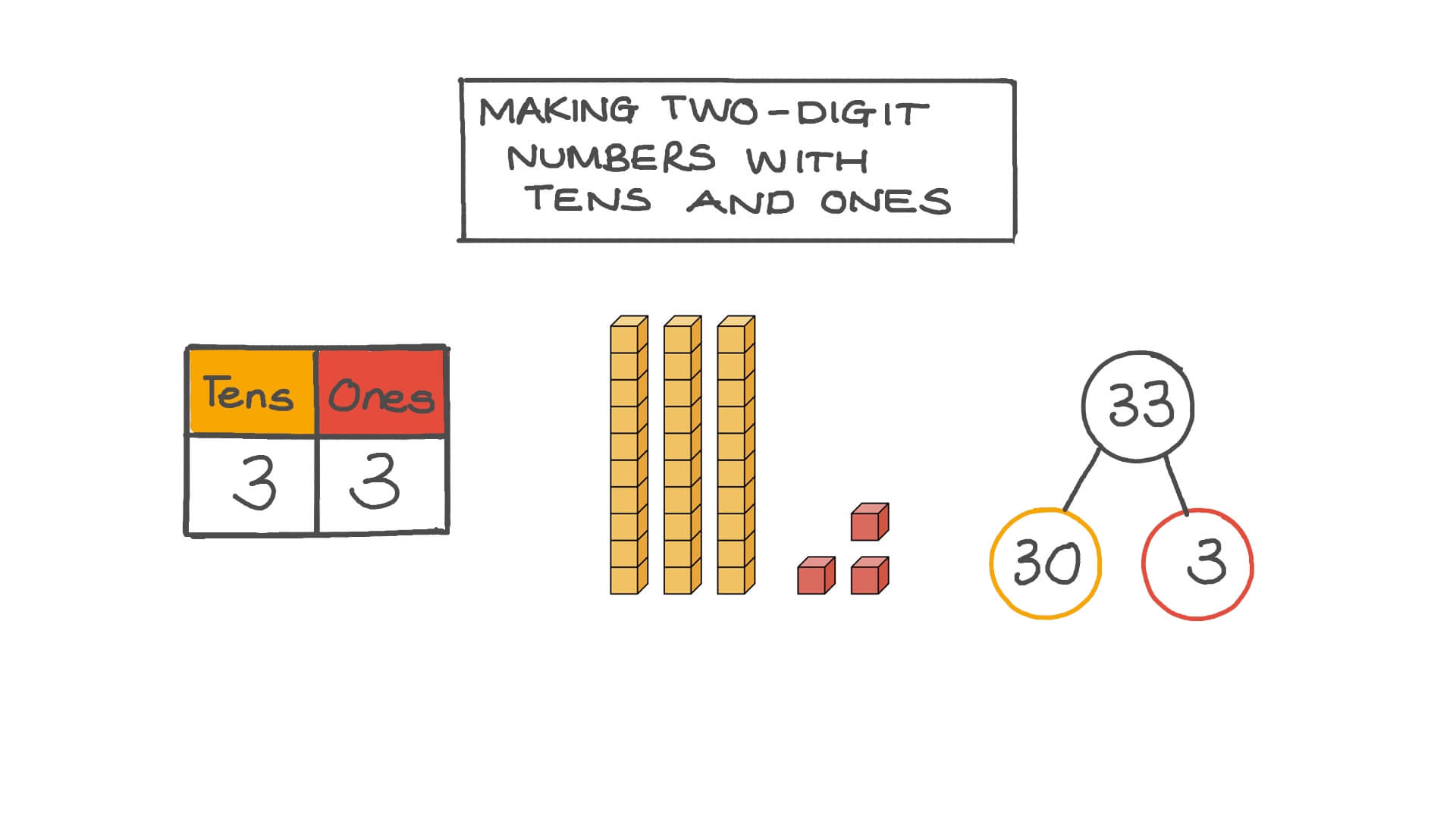 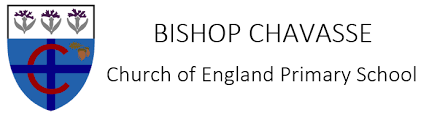 [Speaker Notes: Having a picture of the problem often helps children to understand what is required of them to solve a calculation.]
Abstract Stage
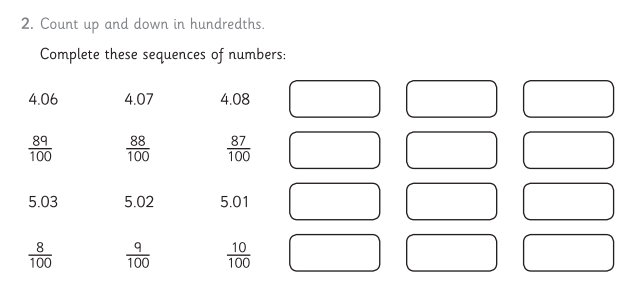 The abstract stage is when children face questions using numbers and symbols or key vocabulary alone.

If children enter this stage before establishing secure links or points of reference as to what the numbers, operations or key words mean, they will find this stage challenging. 

At this stage, your children are expected to have a depth of knowledge that can now be applied without the need for concrete or pictorial support strategies.
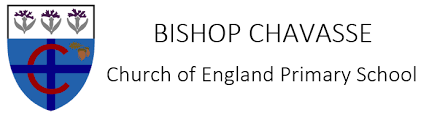 [Speaker Notes: It is really important that children can move freely within these stages.
Important not to rush.
Children’s ability to move through each stage helps them to deepen their knowledge and understanding.]
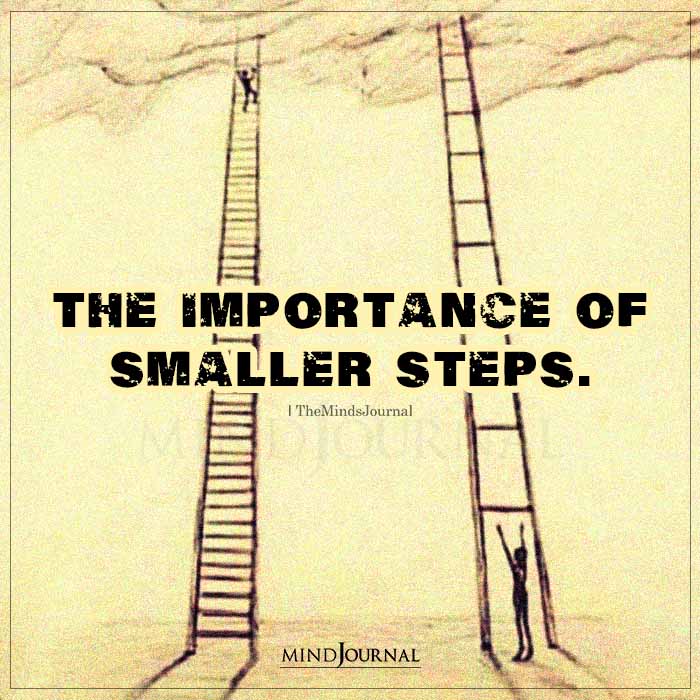 Not racing up the ladder!
When children learn a new concept, it is important not to race up the ladder. 

Spending time embedding what they know and taking small steps is vital.
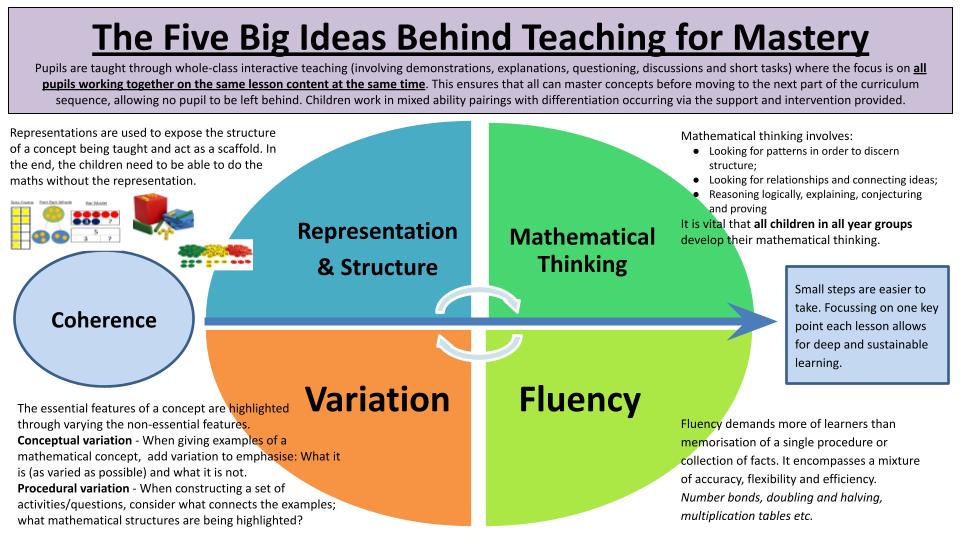 What is is my child learning?
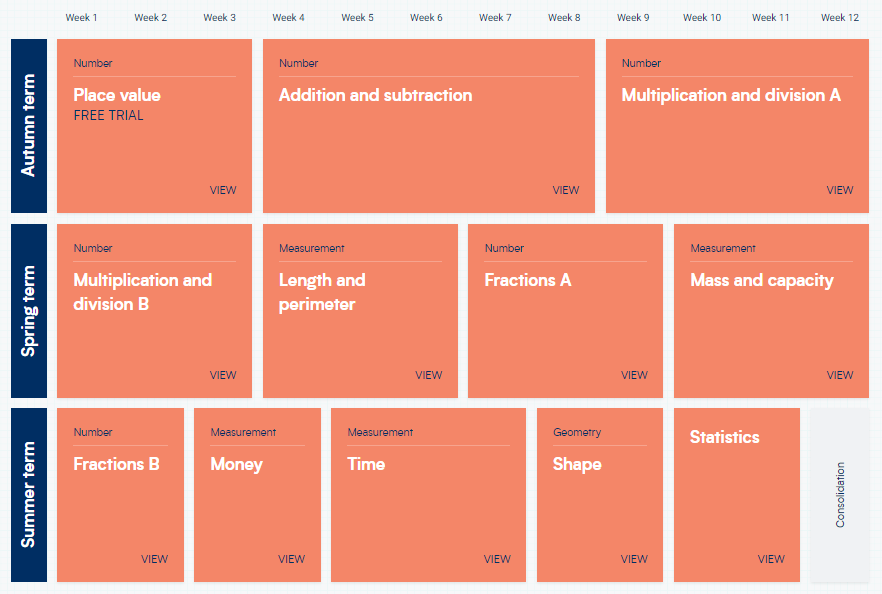 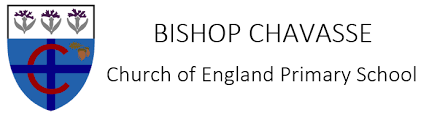 [Speaker Notes: Year 1 emphasis on place value and understanding number – securing foundations
Year 2 more in depth 4 operations]
What is is my child learning?
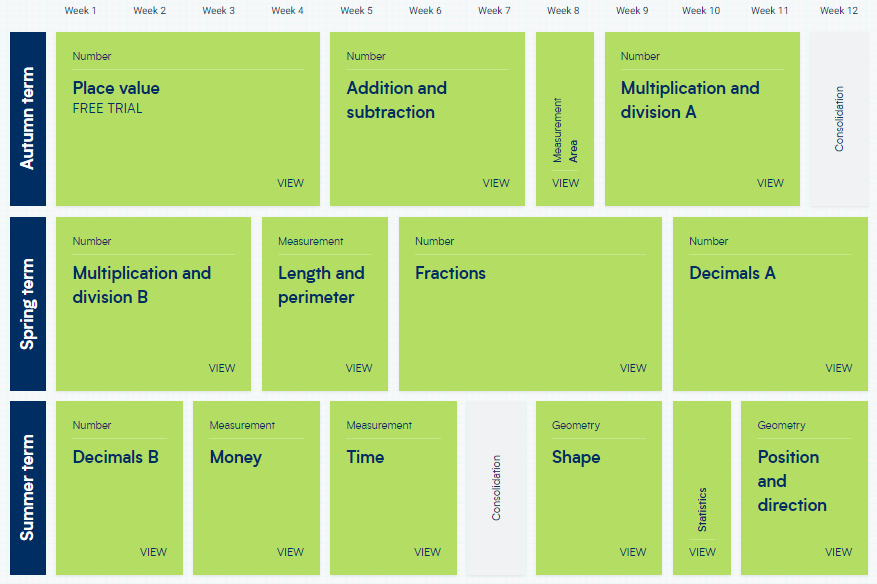 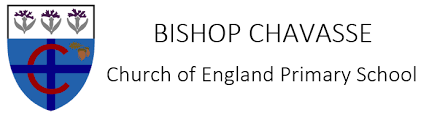 [Speaker Notes: Year 1 emphasis on place value and understanding number – securing foundations
Year 2 more in depth 4 operations]
What is is my child learning?
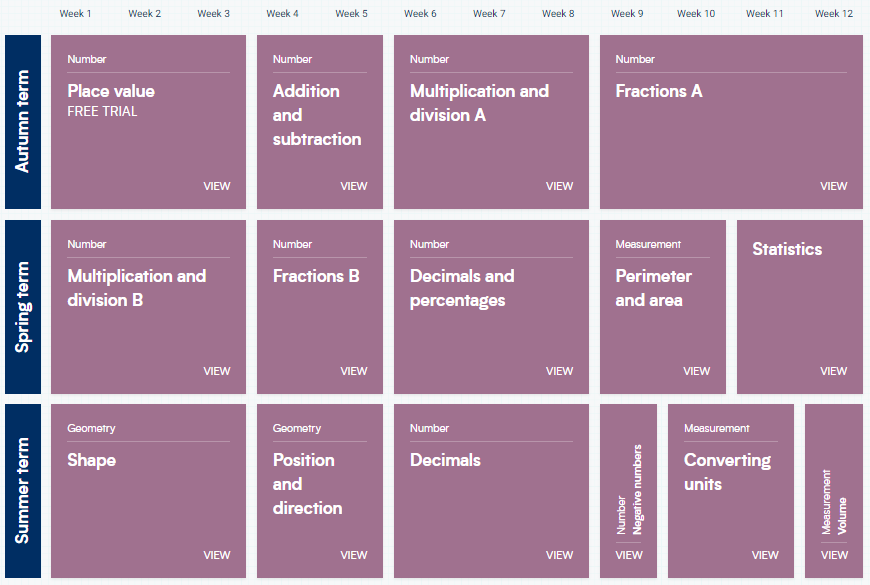 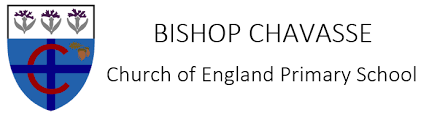 [Speaker Notes: Year 1 emphasis on place value and understanding number – securing foundations
Year 2 more in depth 4 operations]
What is is my child learning?
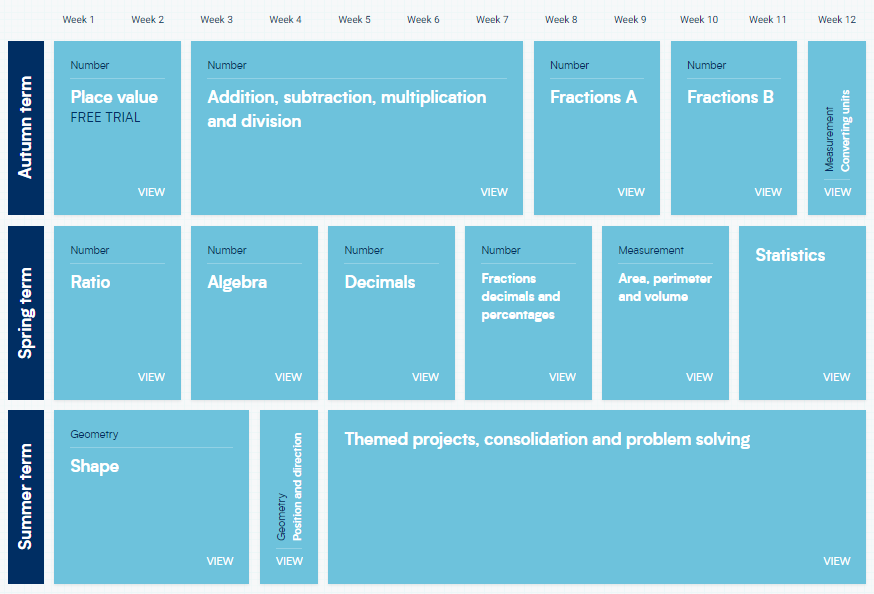 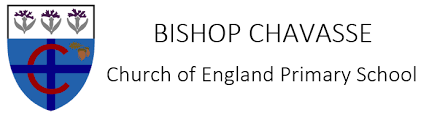 [Speaker Notes: Year 1 emphasis on place value and understanding number – securing foundations
Year 2 more in depth 4 operations]
Place value
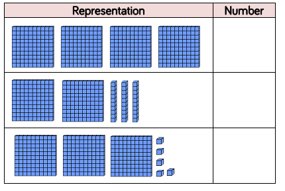 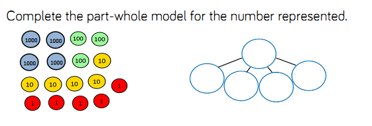 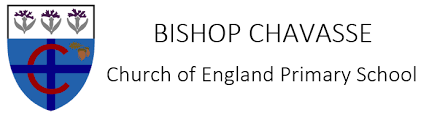 Understanding Equivalence
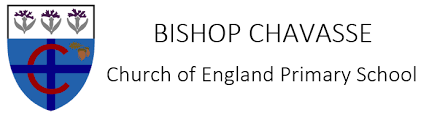 Addition
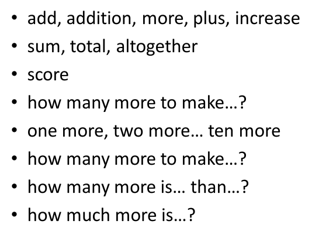 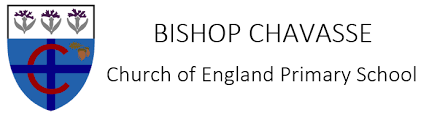 Stages of teaching addition
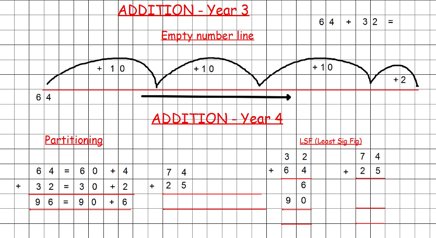 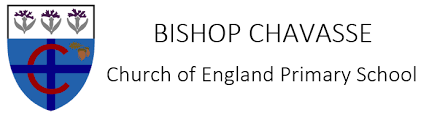 Stages of teaching addition
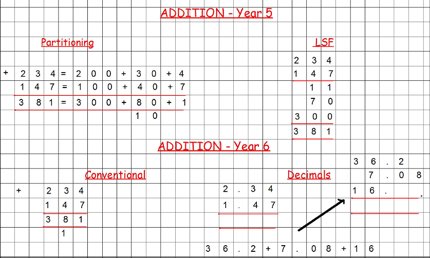 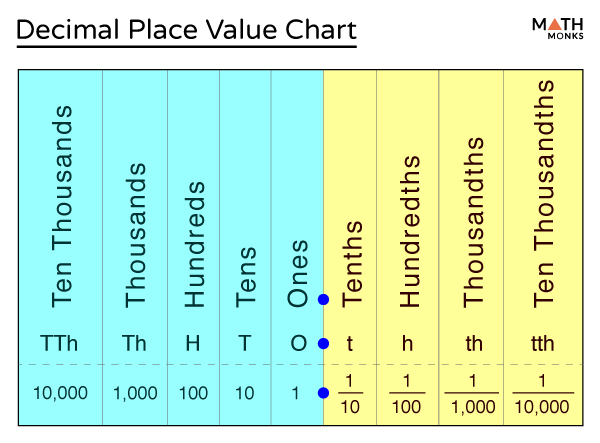 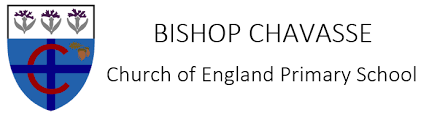 Subtraction
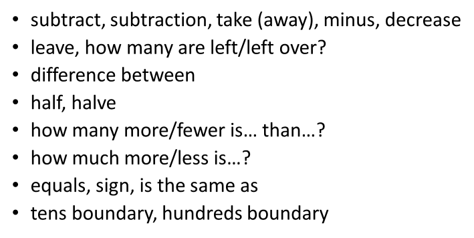 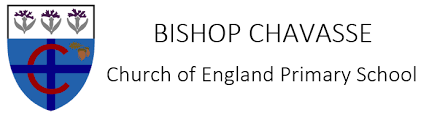 Stages for teaching subtraction
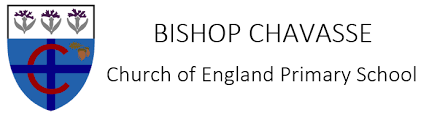 Stages for teaching subtraction
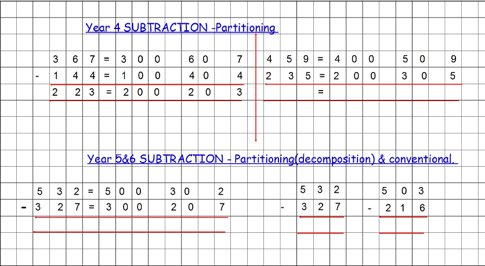 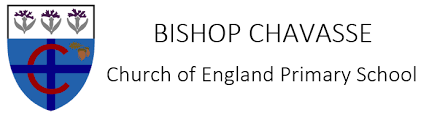 Multiplication
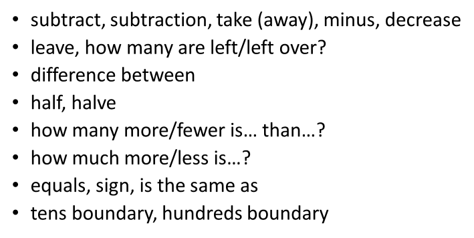 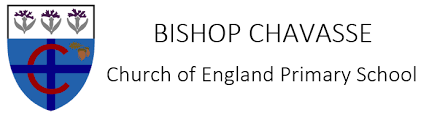 Repeated addition
5+5+5 = 15
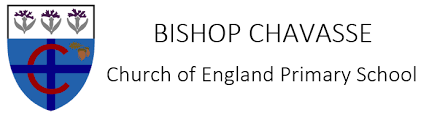 Introducing the multiplication sign   x
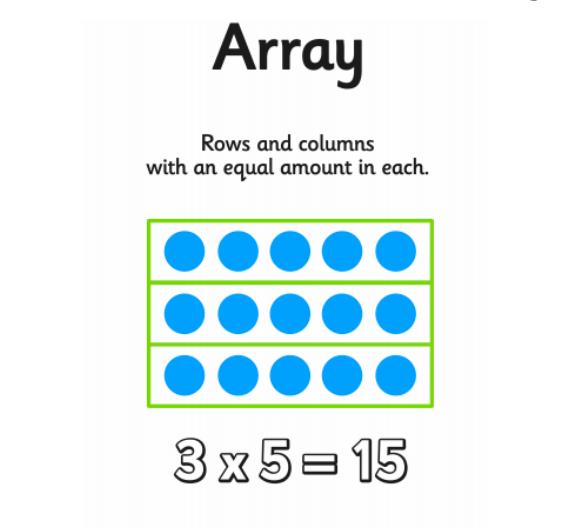 5+5+5 = 15   is the same as  3x5=15
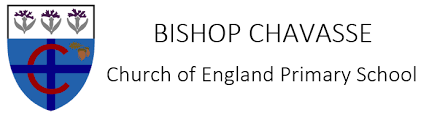 Helping children see links
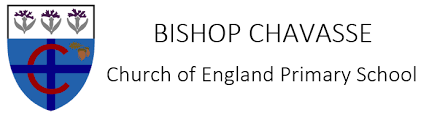 Helping children see links
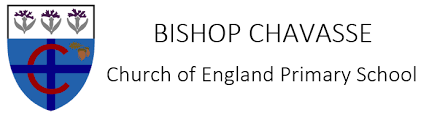 Helping children see links
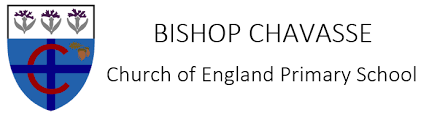 Division
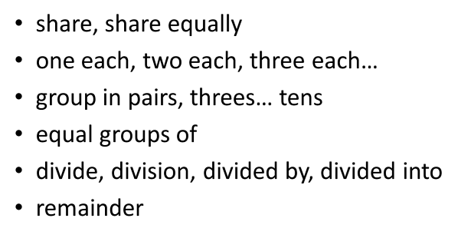 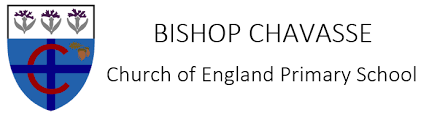 Division is an introduction to sharing equally and fractions.
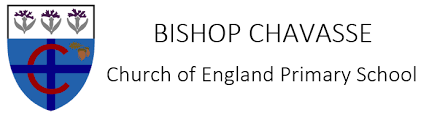 Division is an introduction to sharing equally and fractions.
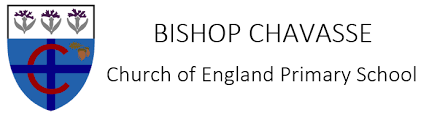 Division is an introduction to sharing equally and fractions.
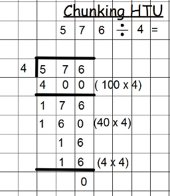 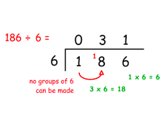 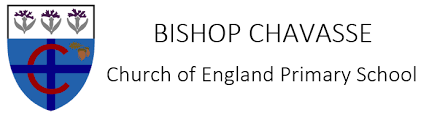 Fractions
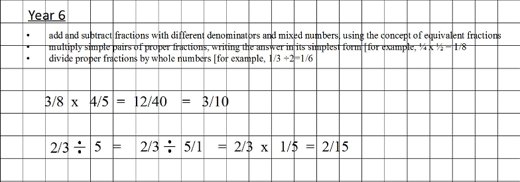 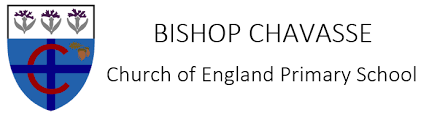 Problem Solving
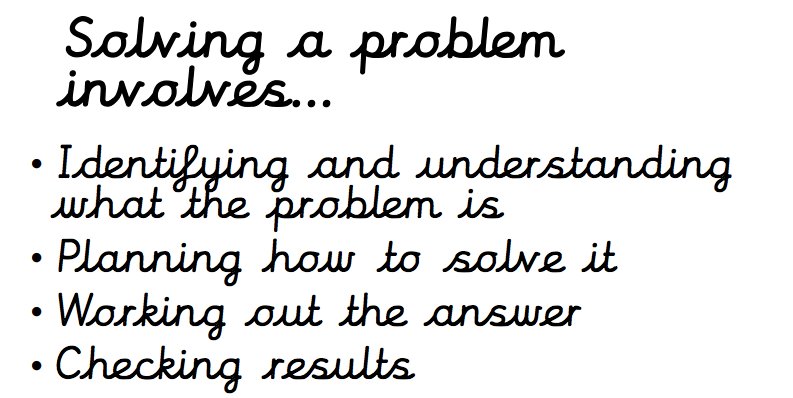 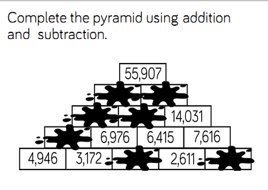 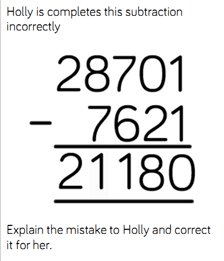 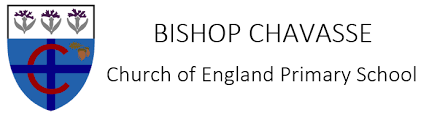 Reasoning
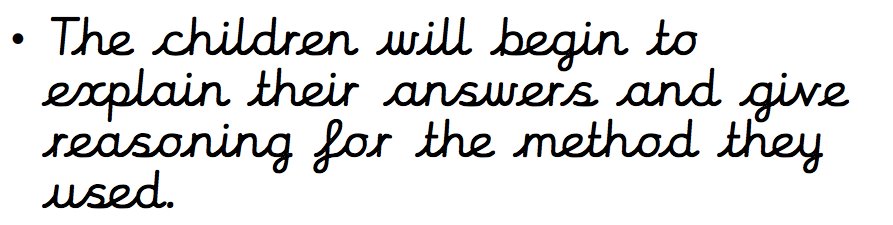 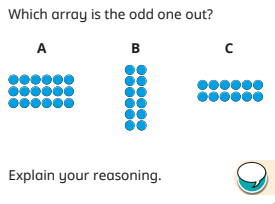 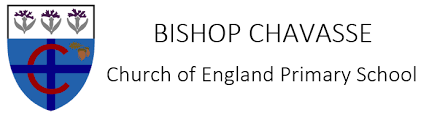 Maths – What can we access at home?
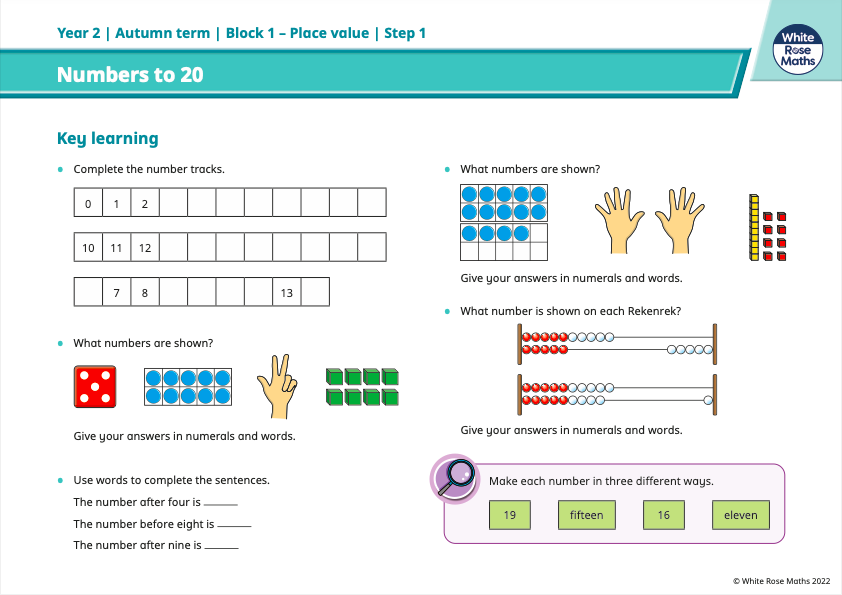 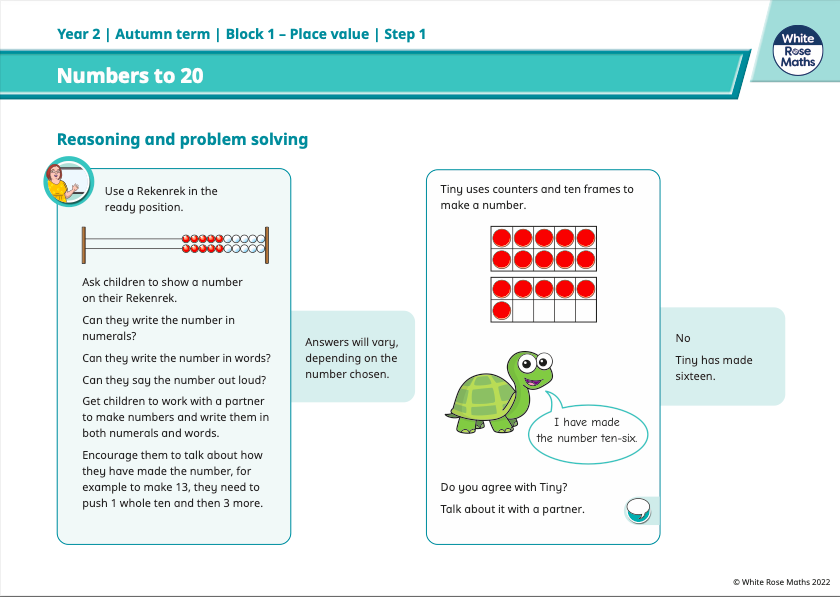 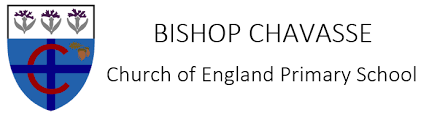 [Speaker Notes: Access to the key learning and problem solving and reasoning on the scheme of work]
Maths – What can we access at home?
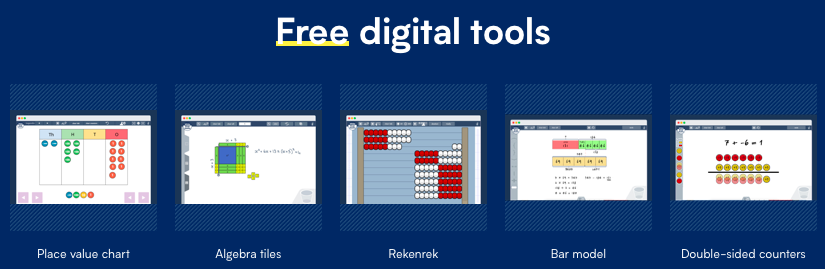 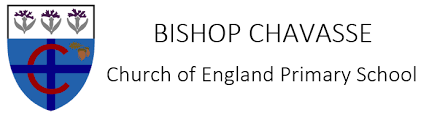 [Speaker Notes: Access to free digital tools discuss in the pictorial stage]
Maths – What can we access at home?
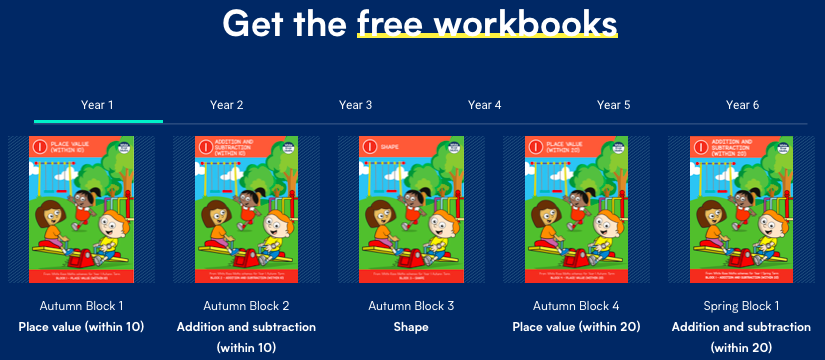 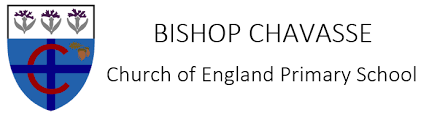 [Speaker Notes: Also videos for parents to help children at home
Also home learning videos – takes you through the WR slides
If you would like to know more, please ask at the end]
Resources you can use at home
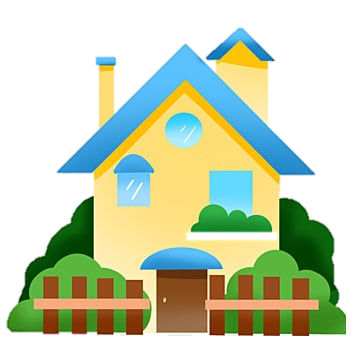 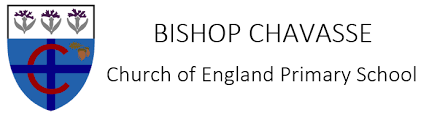 [Speaker Notes: Numberblocks created by mastery specialists
Children engaged if used in school]
Addition and Subtraction using sweets or sticks and stones instead of base 10
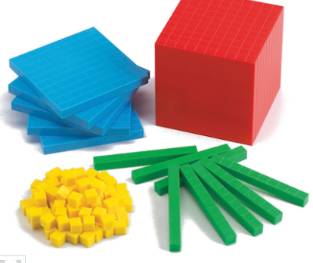 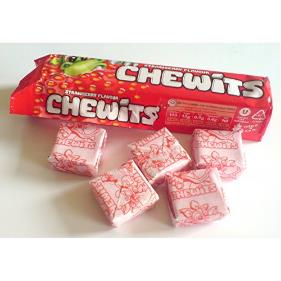 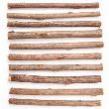 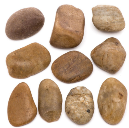 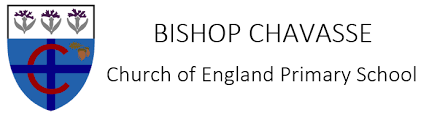 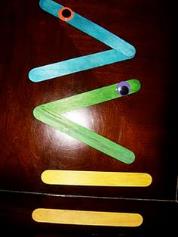 For greater, less than or equal to you could use lolly sticks.
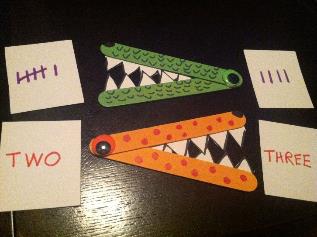 For money work or problems you could use your own coins/ notes.
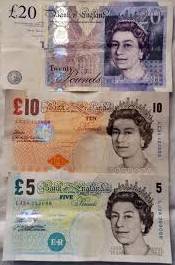 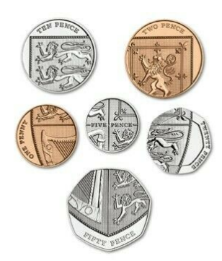 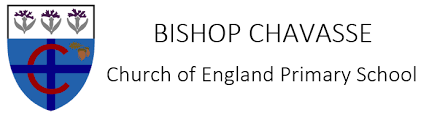 https://nrich.maths.org/9413
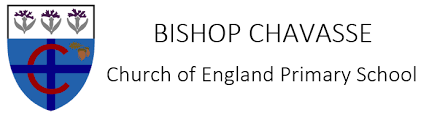 Maths is all around us!
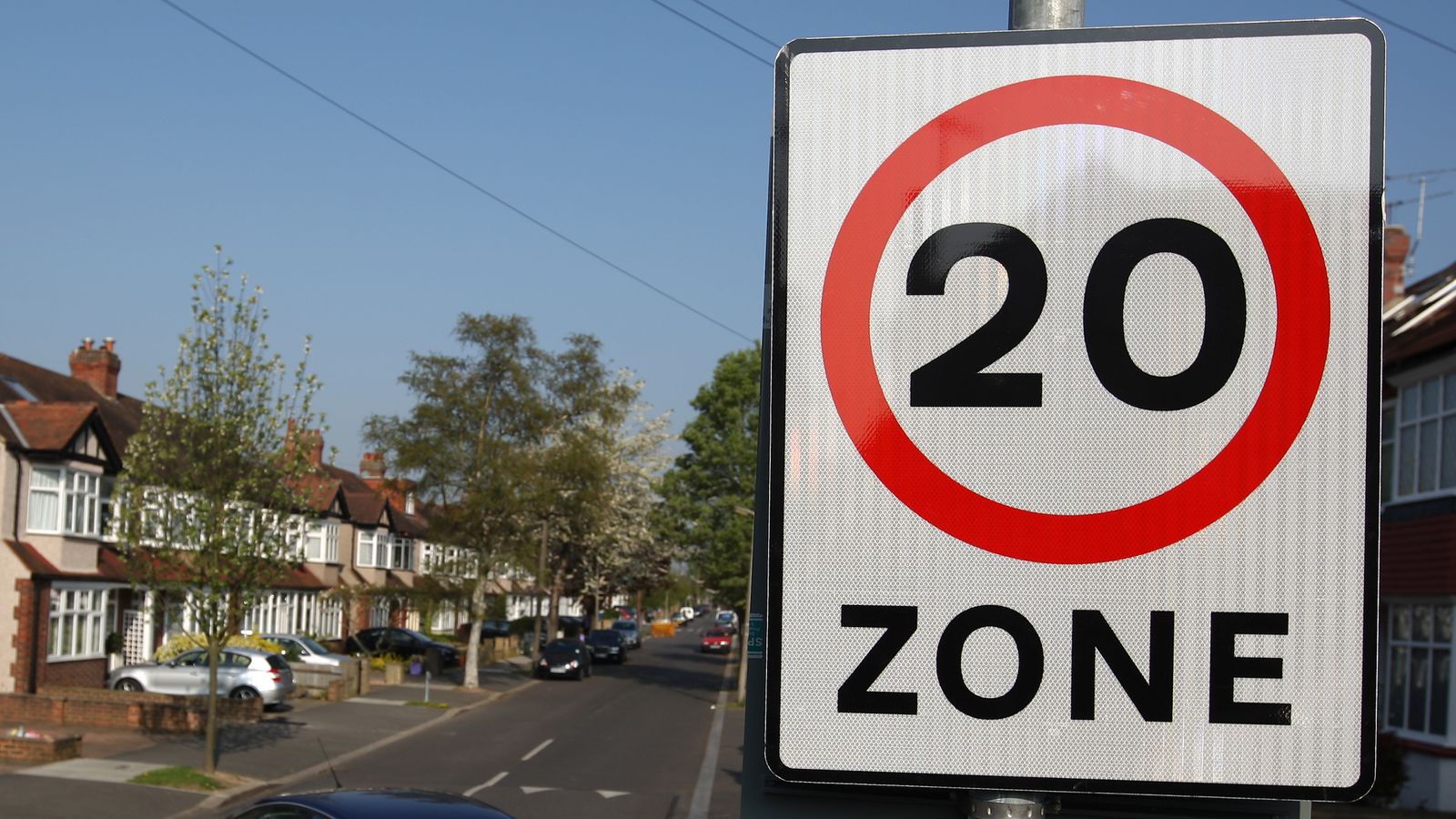 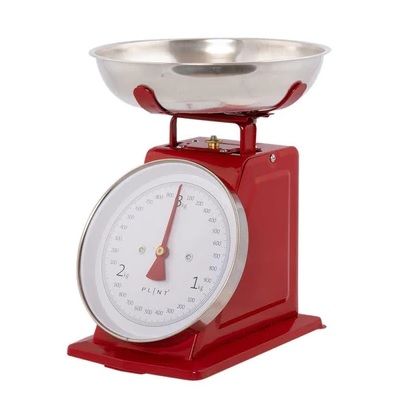 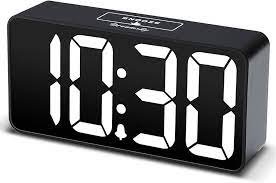 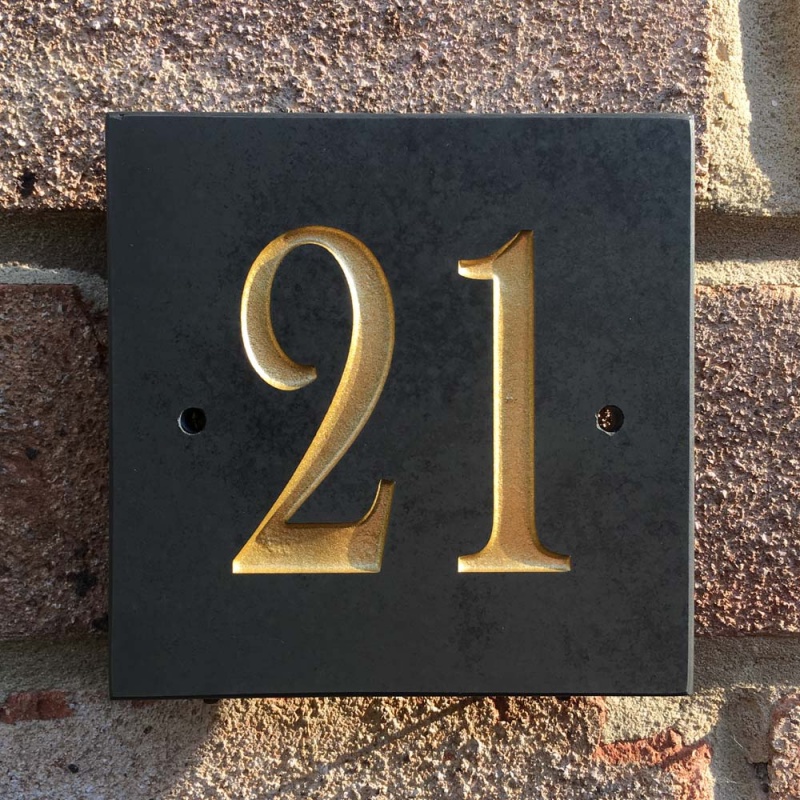 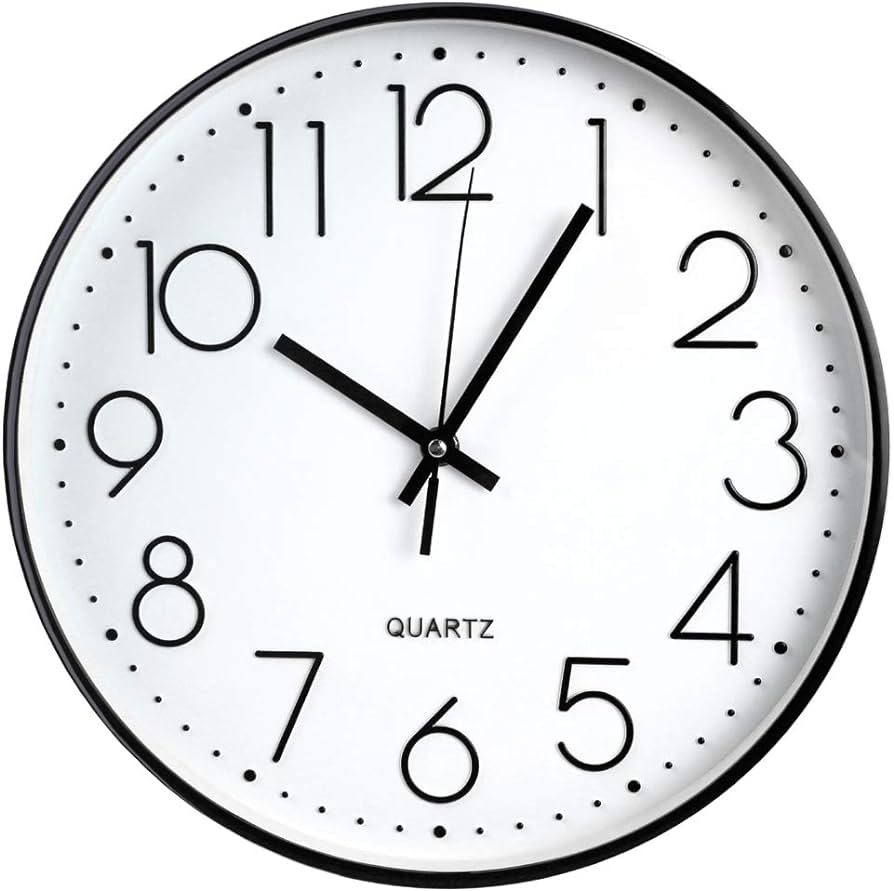 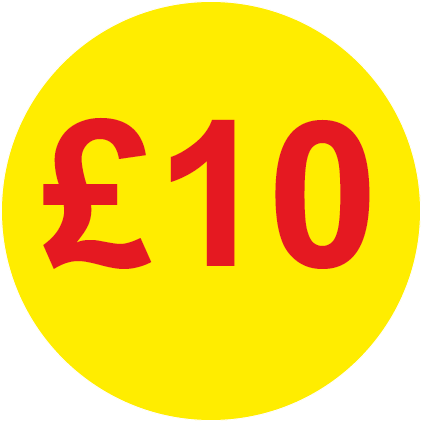 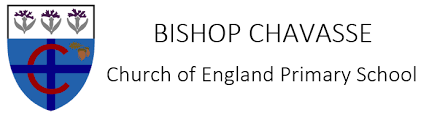 [Speaker Notes: Even football games, scores etc.]
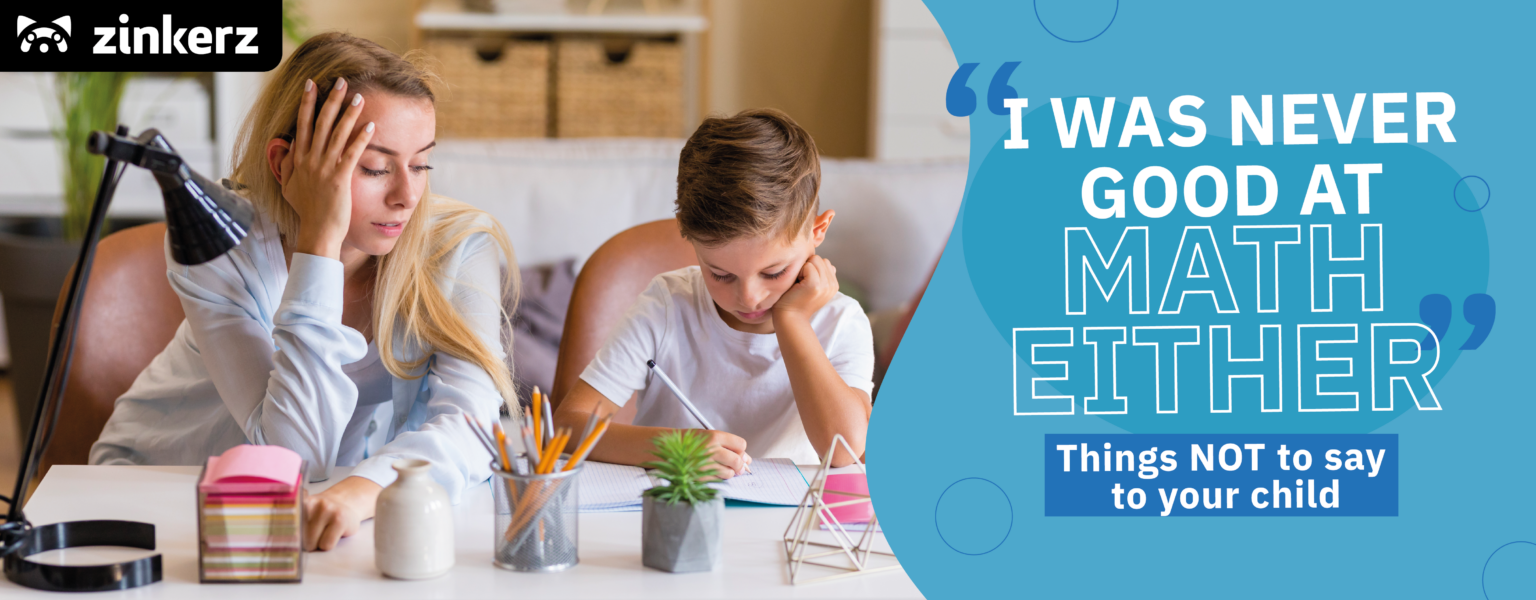 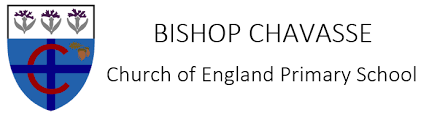 [Speaker Notes: Not enough time given to teach telling the time - appreciate if you could help at home so we can simply embed and consolidate]
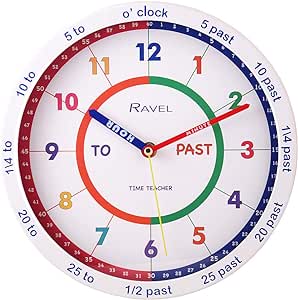 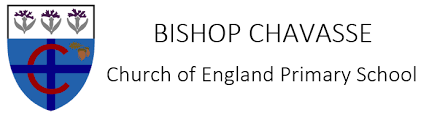 [Speaker Notes: Not enough time given to teach telling the time - appreciate if you could help at home so we can simply embed and consolidate]
Any questions?
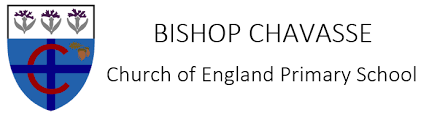